Projet e-VAL Exploitation des Compétences et Valorisation des acquis pour une Meilleure Insertion et Visibilité professionnelles
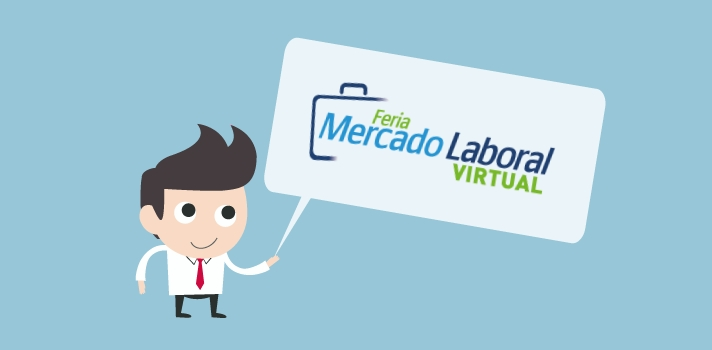 Participation UCA
Équipe de travail.
-  Dr. José Sánchez Pérez.
Ressources humaines
Marché du travail.
Capital humaine.

- Dra.  Mari Carmen Pérez González.
Développement Territorial
Marché du travail.
Des Systèmes productifs locaux. 
Des Entreprises / Économie Sociale.
Tourisme.
-  Dr. César Serrano Domínguez.
Gestion de produits.
Recherche de marchés.
Marketing digital.
Expérience International.
Double  Diplôme  Máster: “Économie et Développement Territorial”

Expérience Erasmus: 
 Université de Bordeaux, Kingston University, Coimbra University, Université de Rennes.

Expérience en Amérique Latine: 
Nicaragua, Ecuador, Colombia, El Salvador,  Cuba.

Expérience à Maroc:
Programme "JUNTOS"  -AUE et Abdelmalek Essaidi-
Programme Marifa  -Abdelmalek Essaidi-.
Bourse  “Aula del Estrecho” -Abdelmalek Essaidi-.
Bourse  erasmus k+107 -Abdelmalek Essaidi-.
Recherche.-










Recherche.
Notre contribution au Projet.
Diversité.
Complémentarité.
Multidisciplinaire.
Transversal.
Expérience (le marché de travail, les projets internationaux et le marketing digital).
Objectifs spécifiques du projet e-VAL
Capitaliser les expériences, les compétences, les acquis de l’expérience, les apprentissages formels, informels, non formels tout au long de la vie
Cultiver une identité numérique et une e-réputation 

Détecter des compétences requises 
Connaître les compétences existantes sur le marché du travail 

Fournir des informations sur leurs activités 
Proposer des stages, des offres d’emploi… 
Diffuser l’information sur son offre de formation 
Assurer une meilleure visibilité des diplômes 
Participer à la construction numérique de l’espace marocain de l’enseignement supérieur
WP.1. Etats des lieux et orientations du projet e-VAL
1.1 Enquête par questionnaire. 
1.2 Rédaction du rapport de l’enquête et analyse des besoins. 
1.3 Séminaire international : résultats enquête / orientations du projet et plan d’actions.
Un service de Stages et d'Emploi
Information générale
Stages:
Curriculares 
PRAEM 
UCA
Orientation professionnelle:  Andalucía Orienta 
Une agence pour améliorer l'employabilité:
 lnformation pour des demandeurs  d'emploi 
Information pour les Entreprises 
Bourse de l’emploi 
Offres d'Emploi

I C A R O
Merci de votre attention
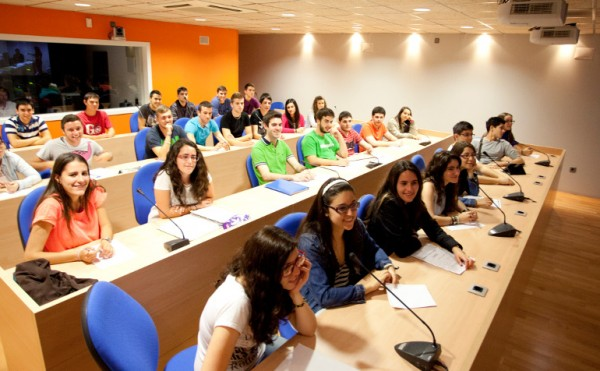 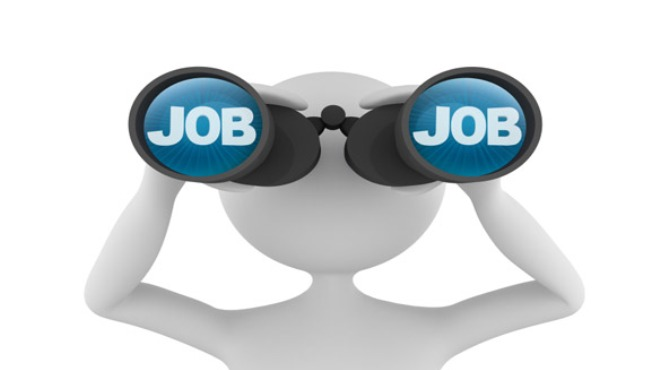